COORDINACIÓN GENERAL  DE SERVICIOS PUBLICOS MUNICIPALES                                                                                                                                                 DIRECCION DE MANTENIMIENTO DE VIALIDADES Y PAVIMENTOS                                                                                                                 INFORME SEMANAL DE ACTIVIDADES SEMANA DEL  13 DE MARZO     AL  17  DE  MARZO   DEL  2017
ARTESANOS: C.ARTESANOS ENTRE RELOJEROS Y ZAPATEROS.
SAN PEDRITO  : C. FAJA DE ORO ENTRE C. PEMEX Y C.POZA RICA,C.FAJA DE ORO ENTRE C. POZA RICA Y PUERTO PRINCIPE .
SAN MARTIN DE LAS FLORES: C. PRIV LAZARO CARDENAS ENTRE C. NARCISO MENDOZA Y C. LÁZARO CARDENAS.
 TOLUQUILLA: C. PERIFERICO AL CRUCE CON GUADALUPE VICTORIA ,C.PERIFERICO ENTRE C. HERRERA Y CAIRO Y C. COLÓN, C. JUAREZ AL CRUCE CON C . LOPEZ COTILLA 
SAN SEBASTIANITO: C. BLAS ESCOBEDO ENTRE PERIFERICO Y C. ANDINO Y MOYA,C. PEDRO MORENO ENTRE C. HIDALGO A ANTIGUO CAMINO A TLAJOMULCO.
LAS LIEBRES: C. HIDALGO AL CRUCE CON C. BIBLIA
BACHEO EN EMPEDRADO
COORDINACIÓN GENERAL  DE SERVICIOS PUBLICOS MUNICIPALES                                                                                                                                                 DIRECCION DE MANTENIMIENTO DE VIALIDADES Y PAVIMENTOS                                                                                                                 INFORME SEMANAL DE ACTIVIDADES SEMANA DEL  13 DE MARZO     AL  17  DE  MARZO   DEL  2017
BACHEO ASFALTO CALIENTE

PARQUES DE SANTA MARIA : BAHIA DE LA CONCEPCIÓN,BAHIA PICHILINGUE Y AGRICOLA 
COL CENTRO:HIDALGO Y RIO SECO 
LOS  PUESTOS: BANDERA
COORDINACIÓN GENERAL  DE SERVICIOS PUBLICOS MUNICIPALES                                                                                                                                                 DIRECCION DE MANTENIMIENTO DE VIALIDADES Y PAVIMENTOS                                                                                                                 INFORME SEMANAL DE ACTIVIDADES SEMANA DEL  13 DE MARZO     AL  17  DE  MARZO   DEL  2017
MATERIALES UTILIZADOS Y M2 REPARADOS



ASFALTO CALIENTE:35 TON
BACHEANDO UN TOTAL DE:264 M
BACHEO EN EMPEDRADO:563 m
COORDINACIÓN GENERAL  DE SERVICIOS PUBLICOS MUNICIPALES                                                                                                                                                 DIRECCION DE MANTENIMIENTO DE VIALIDADES Y PAVIMENTOS                                                                                                                 INFORME SEMANAL DE ACTIVIDADES SEMANA DEL  13 DE MARZO     AL  17  DE  MARZO   DEL  2017
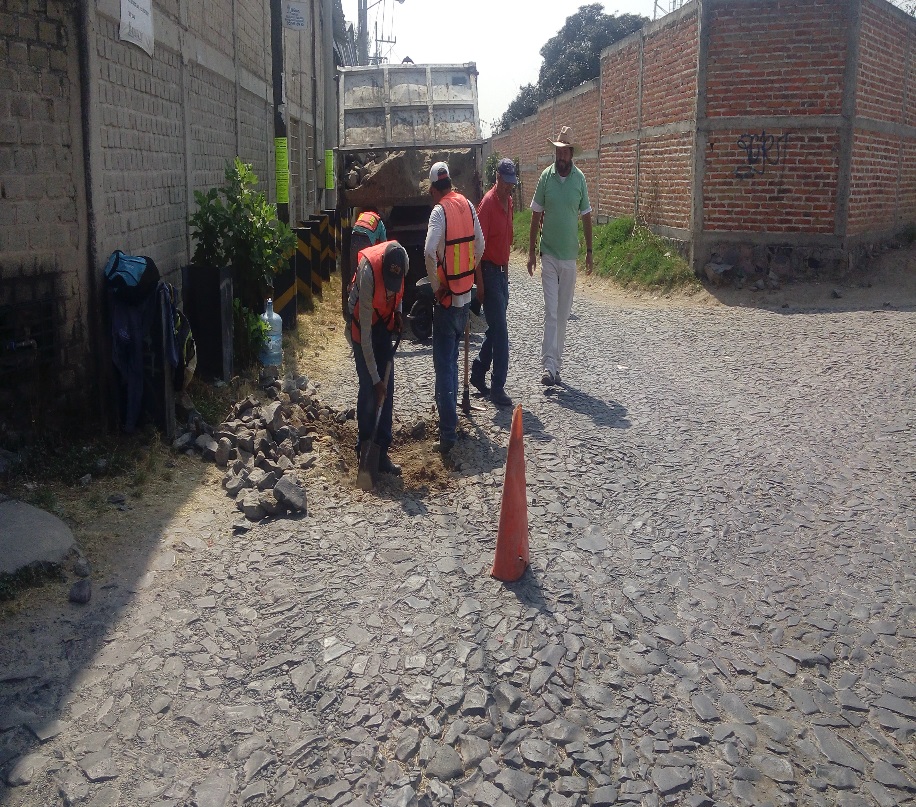 BACHEO EN EMPEDRADO
COORDINACIÓN GENERAL  DE SERVICIOS PUBLICOS MUNICIPALES                                                                                                                                                 DIRECCION DE MANTENIMIENTO DE VIALIDADES Y PAVIMENTOS                                                                                                                 INFORME SEMANAL DE ACTIVIDADES SEMANA DEL  13 DE MARZO     AL  17  DE  MARZO   DEL  2017
BACHEO EN ASFALTO CALIENTE